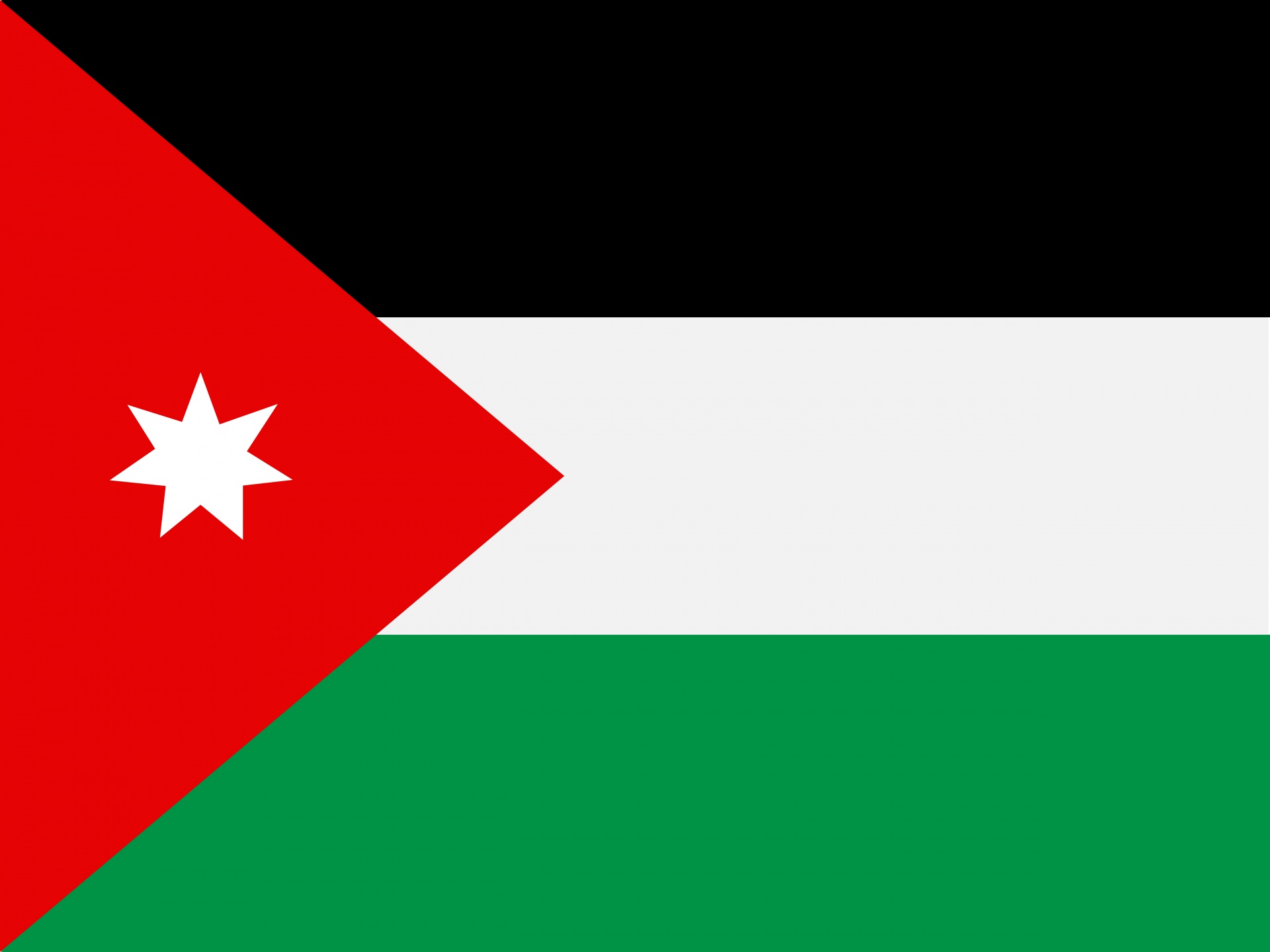 Water crisis in jordan
By:khalil,eliya and william
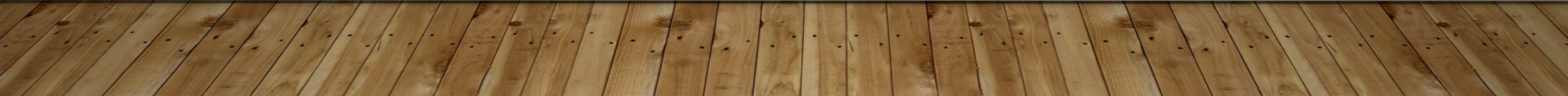 Water crisis in jordan
Jordan has the second worst shortage of water in the world. In Jordan, the country's renewable water resources are limited to only 100 m3 for each person, a significant difference from the 500 m3 threshold that defines serious water scarcity. Although more than 98% of the population are able to access an improved source of water, only 93% use safe management sources and 86% rely on a pipe network. Water is usually available once a week and less than once every two weeks in urban areas and less
Causes of water crisis
The reason for these shortages is the decrease in rainfall and reduced vegetation. The scarcity of available water resources in these countries is also due to a rapid population growth.
 The land that is now called Jordan has been one of the driest places in the world for centuries. Today, water supplies are even more limited in the country: wells have dried up, groundwater is becoming polluted and irreplaceable drinking water has been leaked from old pipes. Resources are stretched to a greater extent by the waves of refugees.
Consequences of water crisis
"Part of our input could be to bring the circular economy one step closer in Jordan. As Peter Scheer from Nijhuis Industries/Semilla Sanitation Hubs says: “from waste to taste”. A return day, planned for 12 December, involving all those who have gone on the mission.
 In 1977, the Ministry of Water and Irrigation published, in collaboration with the German Cooperation, a global assessment of water resources in Jordan (THKJ, 1977). This allows for the identification of key changes that took place since 1950, as follows: 
 The river that the country calls its own, there's almost no water. The Jordan's flow is below 10% of its historical average and the Yarmouk, another major tributary, has been greatly reduced. The Jordan river’s once-rushing waters feed into the Dead Sea, a saltwater lake that is disappearing. With neighbors, the rivers are very difficult to share:
The impact of water crisis
The impact of water scarcity is being faced by Jordan's farmers, who are fighting to cope with it. Samih Hashim, a farm owner in Ghor, north of the capital Amman, is at the front line of dealing with the crisis  I am aware that, as a farmer, my production has been affected by inconsistent rainfalls and water scarcity," Hashim told Al Jazeera. We've been forced to use water as a substitute, and the production of vegetables and fruit has dropped considerably. According to Dr Ruckstuhl and other economists, in order to cope with the rising price of water for households and businesses, public authorities need to raise water prices based on household income. Nevertheless, unemployment and high prices are already being faced by large numbers of Jordanians. It would add to their difficulties as well as create a burden that was not popular with them.
How to prevent water crisis
Large scale desalinated water is the most efficient step that Jordan could take to increase its supply. One proposal Jordan has pursued since the 1960s would desalinate water from the Red Sea in the south, transport the freshwater north to Amman and then dispose of the leftover, highly salted water in the rapidly shrinking Dead Sea, the report indicated.
In Jordan there are a  number of possibilities to increase water supply from other sources, namely seawater desalination and wastewater recycling. Desalination, which provides a new independent source of water that is safe for consumption in areas affected by severe water scarcity, may also help to resolve the conflict between urban and agricultural water needs.
Citation
https://www.unicef.org/jordan/search?force=0&query=water+crisis+in+jordan&created%5Bmin%5D=&created%5Bmax%5D=
Search | unicef jordan. (n.d.-a). https://www.unicef.org/jordan/search?force=0&query= 
https://jordantimes.com/search/site/water%20crisis%20in%20jordan
Search. Jordan Times. (n.d.-a). https://jordantimes.com/search/site/water%20crisis%20in%20jordan
Citation (2)
https://www.usaid.gov/search/site-search?keys=water+crisis+in+jordan
Search for water+crisis+in+jordan. U.S. Agency for International Development. (n.d.). https://www.usaid.gov/search/site-search?keys=water%2Bcrisis%2Bin%2Bjordan 
https://www.aljazeera.com/search/water%20crisis%20in%20jordan
Search: Al Jazeera. Search | Al Jazeera. (n.d.). https://www.aljazeera.com/search/water%20crisis%20in%20jordan
In conclusion
Water supply and sanitation in Jordan is characterized by severe water scarcity, which has been exacerbated by forced immigration as a result of the 1948 Arab–Israeli War, the Six-Day War in 1967, the Gulf War of 1990, the Iraq War of 2003 and the Syrian Civil War since 2011. In the world, Jordan is considered  to be one of the world's most water scarce countries. High population growth, Finally, to solve the funding shortage that is aggravated by climate change and population growth, it is necessary to cooperate between Jordan's government, business sector and international donors. That may be the case if there are correct choices.